The sun’s effect on climate Lesson 3a
Why Is It Summer in the United States (the Northern Hemisphere) When It’s Winter in Argentina (the Southern Hemisphere)?
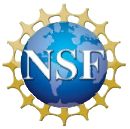 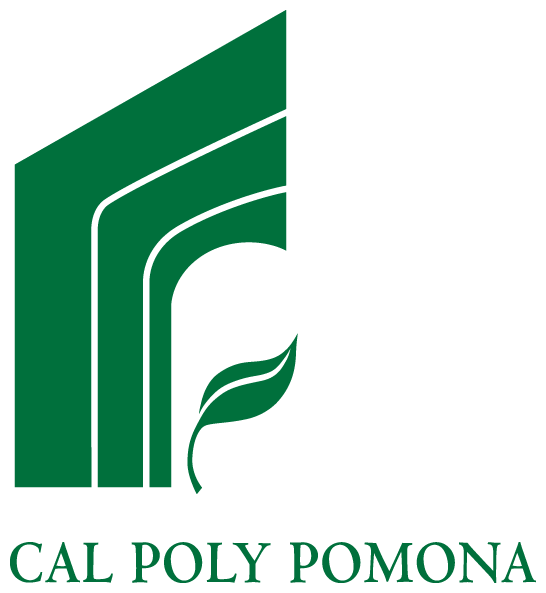 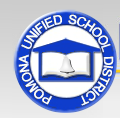 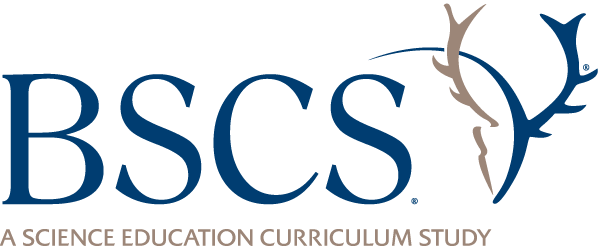 Our Unit Central Question
Why are some places on Earth hotter than others at different times of the year?
What did you learn in the last lesson that might help us answer this question?
Review the ideas you wrote down in your science notebook and look at the map showing the Sun’s incoming energy (handout 2.3).
Then share your ideas with a partner.
What We Know So Far
Because Earth is a sphere (like a round ball), sunlight hits some places more directly (more straight on) and other places less directly (at a less direct angle) along its curved surface.
Light energy, or solar radiation, is more intense and concentrated near the equator, so temperatures are warmer there.
Light energy is less intense or more spread out moving toward the poles, so temperatures are cooler in these locations.
Lesson Focus Question
Why is it summer in the United States (the Northern Hemisphere) when it’s winter in Argentina (the Southern Hemisphere)?
Your Initial Ideas
Think: What do you know about angles of sunlight and temperature patterns on Earth? 
Pair up and share your initial ideas for answering our focus question.
Write your ideas in your science notebook.
Sentence starter: I think it’s summer in the Northern Hemisphere when it’s winter in the Southern Hemisphere because ___________. My evidence is ________________________.
A Model of Earth’s Orbit around the Sun
What do you think each of these materials represents?
Lightbulb	
Styrofoam ball
Rubber band around ball
Pushpins
Stick in ball
Hula Hoop
Simulating Earth’s Orbit
Small groups: Use the materials to show how you think Earth orbits the Sun in a year.
Think about the focus question as you work.
Share: Make sure everyone in your group has a chance to work with the materials and contribute ideas to the conversation.
Be prepared to demonstrate what Earth’s orbital position would be when it’s summer in the United States and winter in Argentina. Remember what the pushpins represent!
Our Earth-Sun Model
In what ways is our model like the real Earth and Sun?
In what ways is our model not like the real Earth and Sun?
Even though this model has limitations, how can it help us understand the relationship between the real Earth and Sun?
Your Ideas about Earth’s Orbit
Groups sharing: Using your model, show us how you think Earth orbits the Sun and which places would have summer and winter during Earth’s orbit.
Groups listening: Listen and observe carefully as each group shares. Think about whether you agree or disagree, have a question, or want to add on. 
Remember to communicate in scientific ways: 
I/We [agree/disagree] because ____________. Our evidence is ________________________.
Today’s Focus Question
Why is it summer in the United States (the Northern Hemisphere) when it’s winter in Argentina (the Southern Hemisphere)?
Based on today’s investigation of Earth’s orbit around the Sun, write a possible answer to this question in your science notebook and draw a picture to illustrate your ideas.
Make sure to include your reasons and evidence!
Next Time
Our Earth-Sun model gave us some important clues for answering our focus question. But we still need more information!
Tomorrow we’ll add another important piece to our puzzle that will help us make sense of seasons on Earth!